آشنایی با اهمیت  و مزایای تغذیه با شیر مادر ، روش صحیح شیر دادن به نوزاد
مشخصات سند
مشخصات مدرس
مشخصات بسته آموزشی
حیطه درس: مراقبتهای ادغام یافته سلامت مادران
تاریخ آخرین بازنگری: 8  اردیبهشت 1399
نوبت تهیه: Edi1
 نام فایل: mc-ashenaee-ba-ahamiat-va-Mazayae-Taghzye ba shir madar-edi1
نام و نام خانوادگی مدرس: مهری منعمی
مدرک تحصیلی: کارشناس مامایی
موقعیت اشتغال سازمانی مدرس: مربی مرکز آموزش بهورزی شهرستان قوچان، دانشگاه علوم پزشکی مشهد
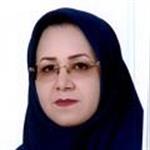 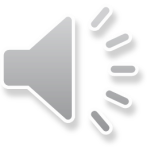 اهداف آموزشی:
انتظار می‌رود فراگیر پس از مطالعه این درس بتواند:
1-مزایای شیر مادر برای کودک راتوضیح دهد.
2-مزایای شیردهی برای مادررا شرح دهد.
3-مزایای شیر مادر برای خانواده،محیط زیست و جامعه را توضیح دهد.
4- روش صحیح در آغوش گرفتن و شیردادن به شیرخوار را نمایش دهد.
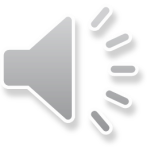 فهرست عناوین:
1- مزایای شیر مادر برای کودک
2- مزایای شیر دهی برای مادر
3- مزایای شیر مادر برای خانواده، محیط زیست وجامعه
4- آموزش روش های صحیح در آغوش گرفتن و شیردادن به شیر خوار
5-اهمیت وضعيت صحيح بغل كردن وپستان گرفتن شيرخوار
6-نحوه صحیح پستان گرفتن شیرخوار
7-علائم مکیدن موثر و تغذیه ای
8-نتایج نادرست گرفتن پستان توسط شیرخوار
9-خلاصه مطالب و نتیجه گیری
10-پرسش نظری و عملی
11-فهرست منابع
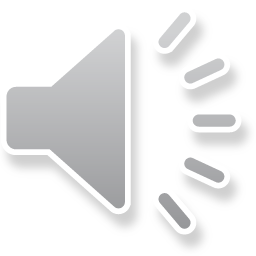 مزایای تغذیه با شیر مادر برای کودک
شیرخوار در 6 ماه اول زندگی نیاز به هیچ نوع ماده غذایی دیگر آب حتی در آب و هوای گرم ندارد: این شیوه تغذیه انحصاری با شیر مادر نامیده می شود.
مواد مغذی مختلف هر کدام به اندازه‌ لازم در شیر مادر وجود دارند.
ترکیب شیر مادر در طول هر وعده تغییر می‌کند: ابتدا رقیق است برای رفع تشنگی او و در انتهای وعده غلیظ و چرب است برای تامین انرژی جهت رشد کودک.  باید اجازه داد شیرخوار به مکیدن ادامه دهد و خودش پستان را رها کند تا قسمت آخر شیر را هم دریافت نماید.
ترکیبات شیر مادر متناسب با رشد و بزرگتر شدن شیرخوار نیز تغییر می‌کند :
آغوز (کلستروم یا ماک) یا شیر روزهای اول، غلیظ و زردرنگ و بسیار مغذی است و دارای مواد ایمنی بخش برای حفاظت شیرخوار در برابر بیماری‌ها است.
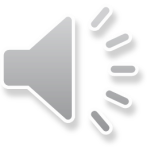 5
مزایای تغذیه با شیر مادر برای کودک ادامه...
شیر مادر حاوی مواد ایمنی بخش برای حفظ کودک در برابر عفونت‌ها ست  و سبب ابتلا  کمتر کودک به اسهال و سرماخوردگی و سایر بیماری‌های شایع می شود
شیر مادر بهترین الگوی رشد و تکامل را برای کودک فراهم می‌کند.
تکامل بینایی و راه رفتن در کودکانی که از شیر مادر تغذیه می‌شوند خیلی سریع‌تر است. 
مکیدن پستان باعث رشد طبیعی فک و دندان‌ها می‌شود.
شیر مادر احتمال ابتلا به بیماری‌های قلبی و عروقی، چاقی و دیابت را در بزرگسالی کاهش می‌دهد.
بهره‌ هوشی در کودکانی که با شیر مادر تغذیه می‌شوند، بالاتر است.
رابطه‌ عاطفی مادر و کودک هنگام شیردادن سبب می‌شود کودک در دوران بلوغ از امنیت روانی بیشتری برخوردار باشد.
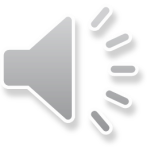 6
مزایای شیردهی  برای مادر:
شیر مادر تازه و همیشه در دسترس است، نیاز به آماده کردن ندارد. 
قطع  زودتر خونریزی پس از زایمان و در نتیجه احتمال کمتر ابتلا به کم خونی
برگشت زودتر وزن و اندام مادر به حالت طبیعی پس از زایمان
ابتلا کمتر به سرطان پستان و تخمدان  
ابتلا کمتر به استرس و اضطراب و افسردگی و وضع روحی روانی بهتر
در هنگام کهولت کمترابتلا کمتر به پوکی استخوان 
شیردهی مرتب در ماه‌های اول، احتمال کمتر حاملگی زودرس و ناخواسته (در صورت رعایت شرایط خاص شیردهی) 
به‌ علاوه، مادر در زمان شیردادن کمی هم استراحت می‌کند.
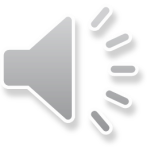 7
مزایای تغذیه با شیرمادر برای خانواده ، محیط زیست و جامعه :
شیرمادر هزینه ندارد، تغذیه مصنوعی موجب فشار اقتصادی به خانواده می شود.
بیماری کمتر کودک = هزینه درمان بیماریها و بستری شدن کودک کمتر..
محبت و روابط عاطفی نزدیکتر مادر و کودک... 
شیرمادر: کمک به حفظ محیط زیست بخاطر عدم برداشت منابع طبیعی.. 
شیرمصنوعی: آلودگی زیست محیطی، نیازمند بسته بندی، حمل و نقل، صرف منابع طبیعی(سوخت، آب سالم..)
افزایش شیردهی در جامعه= هزینه کمتر دارو و درمان و بستری شدن، هزینه تولید و واردات شیرمصنوعی کمتر ..
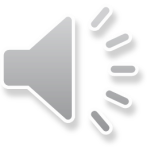 8
اهمیت وضعيت صحيح بغل كردن و پستان گرفتن شيرخوار:
بايد به نحوه در آغوش گرفتن شيرخوار و گرفتن پستان او بويژه در روزها و هفته های اول شيردهي، توجه خاص داشت، زیرا :
نحوه در آغوش گرفتن و بخصوص پستان گرفتن شيرخوار، پایه و اصل موفقیت در تغذیه با شیرمادر است.
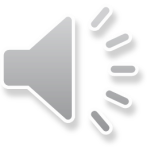 9
وضعيت صحيح بغل كردن و پستان گرفتن شيرخوار
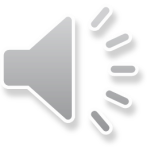 نحوه صحیح پستان گرفتن شیرخوار
دهان شیرخوار کاملا باز است.
لب تحتانی به سمت بیرون برگشته است.
چانه کودک در تماس با پستان مادر باشد.
اگر هاله دیده می شود قسمت بیشتری از هاله در بالای لب فوقانی شیرخوار در مقایسه با لب پائینی دیده می شود.
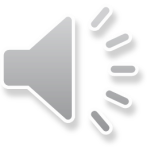 علائم مكيدن موثر و تغذیه ای:
مكيدن هاي آهسته، همراه با مكث ها
گونه ها موقع مكيدن برآمده است
شيرخوار پس از شيرخوردن، خود پستان را رها مي كند
مادر متوجه علائم بازتاب جهش شير مي شود
نداشتن احساس درد و ناراحتي مادر هنگام شير دادن
شنیدن صدای بلع با یا بدون گوشی در روی گلو
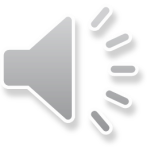 12
نتایج نادرست گرفتن پستان توسط شیرخوار:
نوک پستان دردناک، زخم نوک پستان
انسداد مجاری شیر، احتقان پستان، عفونت پستان 
کاهش انتقال شیر از پستان به دهان شیرخوار 
گریه و عدم رضایت شیرخوار
طولانی و  مکررشیرخوردن شیرخوار
کندی رشد (عدم وزن گیری مناسب شیرخوار) 
کاهش تولید شیرمادر
کاهش طول مدت شیردهی وگاها قطع شیردهی
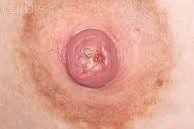 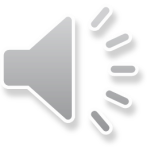 13
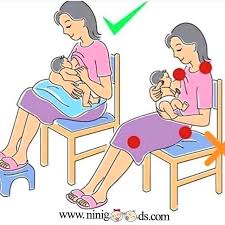 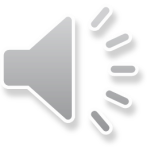 خلاصه مطالب و نتیجه گیری:
1-رابطه عاطفی مادر و کودک هنگام شیردادن سبب می شود کودک در دوران بلوغ از امنیت روانی بیشتر برخوردار باشد.
2-شروع زود هنگام تغذیه از پستان مادر در ساعت اول تولد، خوب در اغوش گرفتن و خوب پستان گرفتن شیرخوار و تغذیه ی انحصاری با شیر مادر از هنگام تولد مفید بوده و به برقراری و تداوم تغذیه با شیر مادر کمک می نماید.
3- اگر پستان به طرز صحیحی در دهان کودک قرار داده نشود و شیر خوار فقط نوک پستان را بگیرد ،شیر کافی دریافت نمی کند. باعث درد، زخم و ترک خوردگی نوک پستان می شود.
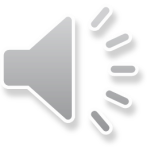 پرسش نظری:
1-مزایای تغذیه با شیرمادر برای کودک را شرح دهید.
2-فواید شیردهی برای مادر را بیان کنید.
3-مزایای شیر مادر برای خانواده،محیط زیست و جامعه را توضیح دهید.
4-نحوه در آغوش گرفتن شیرخوار در هنگام شیر دادن بیان کنید.
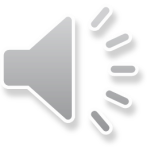 16
پرسش عملی:
نحوه صحیح پستان گذاشتن شیرخوار با استفاده از عروسک نشان دهید .
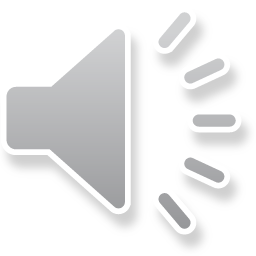 فهرست منابع:
مجموعه جزوات مراکز آموزش بهورزی دانشگاه علوم پزشکی مشهد / ویرایش 95
کتابچه راهنمای مادران برای تغذیه با شیرمادر
بوکلت و راهنمای کودک سالم ،اداره سلامت نوزادان / ویرایش( 1396)
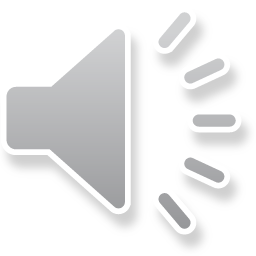 لطفاً نظرات و پیشنهادات خود پیرامون این بسته آموزشی را به آدرس زیر ارسال کنید
دانشگاه علوم پزشکی و خدمات بهداشتی درمانی مشهد
واحد اموزش بهورزی
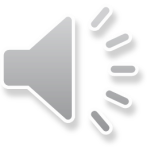